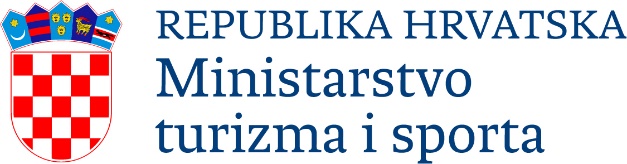 Uključivanje djece i mladih u riziku od socijalne isključenosti u sport
SF.3.4.08.07
13. lipnja 2025.
Uvodne napomene
Na radionici sudjeluju predstavnici sljedećih institucija:

Ministarstvo turizma i sporta (MINTS) koje obavlja ulogu Posredničkog tijela razine 1 (PT1)
Hrvatski zavod za zapošljavanje, Ured za financiranje i ugovaranje projekata Europske unije koje obavlja ulogu Posredničkog tijela razine 2 (PT2)
Uvodne napomene
U skladu s odredbama Zakona o zaštiti osobnih podataka, ova radionica se snima (audio snimak).
Prezentacija će biti objavljena nakon radionice.
Molimo da pitanja postavljate kroz chat tijekom prezentacije, a na ista ćemo odgovoriti nakon završetka prezentacije.
Pitanja možete postavljati samo do kraja prezentacije.
Nismo u mogućnosti odgovarati na pitanja koja zahtijevaju ocjenu prihvatljivosti konkretnog projekta, konkretnog Prijavitelja/Partnera, konkretnih aktivnosti, troškova i slično. 
Odgovori na pitanja postavljena tijekom informativne radionice nisu službeni.
Službenima se smatraju konačni odgovori naknadno objavljeni na ESF+ internetskoj stranici.
Informativna radionica ne služi za davanje prethodnog mišljenja u vezi s prihvatljivošću Prijavitelja/Partnera, projekta ili određenih aktivnosti i troškova te ne može zamijeniti niti prejudicirati ishod pojedinih faza postupka odabira kako su opisane u UzP-u.
Dnevni red
Poziv „Uključivanje djece i mladih u riziku od socijalne isključenosti u sport” – Upute za prijavitelje (UzP)
Pauza – 30 minuta
Pitanja i odgovori
Osnovne informacije o Pozivu
vrsta postupka dodjele:  otvoreni trajni poziv, šifra poziva: SF.3.4.08.07
operativna struktura za provedbu Poziva:
Posredničko tijelo razine 1 – Ministarstvo turizma i sporta
Posredničko tijelo razine 2 – Hrvatski zavod za zapošljavanje
objava Poziva: 3. lipnja 2025. 
početak zaprimanja prijava: 2. srpnja 2025., 9:00 h
rok za prijavu: 31. prosinca 2026. 
prijava putem sustava eKohezija
razdoblje provedbe: 12-36 mjeseci
Iznos bespovratnih sredstava
Ukupna alokacija sredstava: 19.000.000,00 EUR
najniži iznos bespovratnih sredstava: 50.000,00 EUR
najviši iznos bespovratnih sredstava: 150.000,00 EUR
Intenzitet potpore: 98 % prihvatljivih troškova
predujam u iznosu do 40 % ukupne vrijednosti dodijeljenih bespovratnih sredstava
Cilj Poziva
OPĆI CILJ
povećanje socijalne uključenosti ranjivih skupina provedbom programa sportskih i sportsko-rekreativnih aktivnosti

SPECIFIČNI CILJ
osiguranje dostupnosti sportskih i sportsko-rekreativnih sadržaja za ranjive skupine s ciljem povećanja njihove socijalne uključenosti
Ciljne skupine
Djeca i mladi u riziku od socijalne isključenosti 
nezaposleni roditelji
roditelji korisnici dječjeg doplatka
bez odgovarajuće roditeljske skrbi
samohrani roditelji
iz jednoroditeljskih obitelji
iz obitelji s troje ili više djece
Djeca s teškoćama u razvoju i mladi s invaliditetom
Djeca i mlađe punoljetne osobe s problemima u ponašanju
Prihvatljivi Prijavitelji
Prihvatljivi Partneri
Prihvatljivi Partneri
Udruge
Prihvatljivi Partneri
Registar udruga te
Evidencija pravnih osoba u sportu ili
Registar pravnih i fizičkih osoba koje obavljaju djelatnost socijalne skrbi ili
Klasifikacija djelatnosti udruga: 
11.1.2. Pomoć i podrška osobama s invaliditetom
11.1.3. Pomoć i podrška djeci
11.1.4. Pomoć i podrška mladima
11.2.4. Rana intervencija
11.2.13. Organiziranje slobodnih aktivnosti
11.2.16. Osobna asistencija
11.3.3. Poboljšanje kvalitete života i zdravlja socijalno isključenih
Uvjeti prihvatljivosti
STABILNI I DOSTATNI IZVORI FINANCIRANJA
na razini Prijavitelja i Partnera kumulativno je ostvareno najmanje 25 % ukupnih prihoda u odnosu na ukupne planirane prihvatljive troškove projekta
zadnje godišnje financijsko izvješće
DOSTATNI OPERATIVNI I ADMINISTRATIVNI KAPACITETI
na razini Prijavitelja i Partnera zaposlena je najmanje 1 osoba ili je na raspolaganju najmanje 1 volonter
zadnje godišnje financijsko izvješće

Zadnje godišnje financijsko izvješće je posljednje godišnje financijsko izvješće za koje je rok za predaju nadležnoj instituciji istekao do dana predaje projektnog prijedloga (utvrđuje se zasebno za svakog Prijavitelja/Partnera).
13
Pokazatelji i izvještavanje
tijekom provedbe projekta Prijavitelj je dužan pridonositi sljedećim pokazateljima: 
SO03 Broj osoba u nepovoljnom položaju - pokazatelj ostvarenja
SR05 Broj osoba u nepovoljnom položaju s postignutom minimalnom razinom sudjelovanja po izlasku - pokazatelj rezultata


Iznimno je važno realno planirati ciljne vrijednosti s obzirom na to da neostvarivanje istih može imati za posljedicu financijske korekcije!
Pokazatelji i izvještavanje
svaki sudionik se evidentira samo jednom pri prvom ulasku u projektnu aktivnost i to samo ako su za njega prikupljeni svi obvezni podaci: 
ime i prezime
OIB
spol
datum rođenja
status na tržištu rada
status obrazovanja

Korisnik je dužan upoznati potencijalne sudionike s obvezom davanja osobnih podataka prije uključivanja u projektne aktivnosti!
Pokazatelji Specifičnog cilja 1
SF.3.4.08.07-01 „Broj pripadnika ranjive/ih skupine/a koji su sudjelovali u projektnim aktivnostima”
svaki pripadnik ciljne skupine može se samo jednom brojati u doprinos pokazatelju
sudionici se broje u pokazatelj ulaskom u aktivnost ako su za njih prikupljeni odgovarajući dokazi:
dokumentacija o pripadnosti ciljnoj skupini navedena u točki 2.2 UzP-a
potpisne liste i/ili popis sudionika koji izrađuje korisnik (za djecu koja se ne mogu samostalno potpisati)
primjena pokazatelja je OBAVEZNA
propisana minimalna vrijednost 10 pripadnika ranjive/ih skupine/a
Pokazatelji Specifičnog cilja 1
SF.3.4.08.07-02 „Broj pripadnika ranjive/ih skupine/a koji su postigli minimalnu razinu sudjelovanja u projektnim aktivnostima”
pokazatelj obuhvaća pripadnike ciljne skupine koji su postigli minimalnu razinu sudjelovanja
smatrat će se da je osoba postigla minimalnu razinu sudjelovanja kada ostvari minimalno 60 % predviđenih sati trajanja pojedine projektne aktivnosti (sportske i sportsko-rekreativne aktivnosti), pri čemu sama projektna aktivnost iznosi minimalno 70 treninga u trajanju od minimalno 45 minuta (1 školski sat = 45 minuta) u okviru jedne godine od početka provođenja pojedine projektne aktivnosti
Pokazatelji Specifičnog cilja 1
SF.3.4.08.07-02 „Broj pripadnika ranjive/ih skupine/a koji su postigli minimalnu razinu sudjelovanja u projektnim aktivnostima”
sudionici se broje u pokazatelj postignućem minimalne razine sudjelovanja u sportskim i sportsko-rekreativnim aktivnostima, ako je za njih prikupljen odgovarajući dokaz:
dokumentacija o pripadnosti ciljnoj skupini navedena u točki 2.2 UzP-a
potpisne liste i/ili popis sudionika koji izrađuje korisnik (za djecu koja se ne mogu samostalno potpisati)
primjena pokazatelja je OBAVEZNA
propisana minimalna vrijednost je vrijednost pokazatelja SF.3.4.08.07-01 Broj pripadnika ranjive/ih skupine/a koji su sudjelovali u projektnim aktivnostima
Prihvatljive aktivnosti
SPECIFIČNI CILJ 1
provedba postojećih i/ili unaprijeđenih programa sportskih i sportsko-rekreativnih aktivnosti za ciljne skupine
provedba edukativnih radionica o važnosti sporta i zdravih životnih navika za ciljne skupine

Korisnik je dužan odabrati sve obvezne aktivnosti prilikom prijave projekta!
Prihvatljive aktivnosti
HORIZONTALNE AKTIVNOSTI
završna konferencija o projektu i projektnim rezultatima
izrada, tisak i diseminacija promotivnih materijala
rad projektnog tima i upravljanje projektom:
uspostava tima za provođenje projekta
organizacija sastanaka tima u projektu
provođenje postupaka javne nabave u okviru provedbe projekta
financijsko upravljanje projektom
verifikacija troškova
izvještavanje
Mjerljivi ishodi
MJERLJIVI ISHOD
1. Broj provedenih postojećih i/ili unaprijeđenih programa sportskih i sportsko-rekreativnih aktivnosti za ciljne skupine
2. Broj provedenih edukativnih radionica za podizanje svijesti o važnosti bavljenja sportskim aktivnostima i zdravim životnim navikama
3. Broj provedenih aktivnosti komunikacije i vidljivosti
POVEZANOST S AKTIVNOSTI
Provedba postojećih i/ili unaprijeđenih programa sportskih i sportsko-rekreativnih aktivnosti za ciljne skupine
Provedba edukativnih radionica o važnosti sporta i zdravih životnih navika za ciljne skupine
Komunikacija i vidljivost
MINIMALNA VRIJEDNOST
1 PROGRAM
2 EDUKATIVNE RADIONICE
1 ZAVRŠNA KONFERENCIJA
1 PROMOTIVNI MATERIJAL
Mjerljivi ishodi
MI1. Broj provedenih postojećih i/ili unaprijeđenih programa sportskih i sportsko-rekreativnih aktivnosti za ciljne skupine
proveden minimalno 1 program
minimalno 70 treninga u trajanju od 45 minuta u godinu dana
podrazumijeva i aktivnosti koje se odvijaju tijekom školskih praznika

Ukoliko se isti program provodi više puta tijekom trajanja projekta, isti se može brojiti samo jednom u doprinos vrijednosti mjerljivog ishoda!
Ukoliko se provodi više različitih programa, svaki se ubraja u doprinos vrijednosti mjerljivog ishoda te je za svaki potrebno dostaviti dokaznu dokumentaciju!
Mjerljivi ishodi
MI1. Broj provedenih postojećih i/ili unaprijeđenih programa sportskih i sportsko-rekreativnih aktivnosti za ciljne skupine
Dokazna dokumentacija:
program sportskih i sportsko-rekreativnih aktivnosti (Obrazac 4)
potpisna lista ili popis sudionika koji izrađuje Korisnik 
završni izvještaj sa sportskih i sportsko-rekreativnih aktivnosti
Mjerljivi ishodi
MI2. Broj provedenih edukativnih radionica za podizanje svijesti o važnosti bavljenja sportskim aktivnostima i zdravim životnim navikama
provedene najmanje 2 edukativne radionice za pripadnike ciljne skupine
minimalno 120 minuta
uključiti 10 pripadnika ciljne skupine

Ako se provodi više različitih ili istih radionica, svaka se ubraja u doprinos vrijednosti mjerljivog ishoda te je za svaku potrebno dostaviti dokaznu dokumentaciju!
Mjerljivi ishodi
MI2. Broj provedenih edukativnih radionica za podizanje svijesti o važnosti bavljenja sportskim aktivnostima i zdravim životnim navikama
Dokazna dokumentacija:
program edukativne radionice
dokaz o održanim edukativnim radionicama
potpisna lista
poveznica na web stranicu s nazivom, mjestom i vremenom održavanja radionice
Mjerljivi ishodi
MI3. Broj provedenih aktivnosti komunikacije i vidljivosti
održana minimalno 1 završna konferencija 
izrada, tisak i diseminacija minimalno 1 promotivnog materijala
brošure
leci
plakati
notesi
kemijske olovke
USB stickovi

Prijavitelji u opisu mjerljivog ishoda trebaju navesti podatak o održavanju završne konferencije i o izradi/tisku promotivnog materijala!
Mjerljivi ishodi
MI3. Broj provedenih aktivnosti komunikacije i vidljivosti
Dokazna dokumentacija:
završna konferencija:
plakat, letak, web objava
pozivnica
program konferencije
potpisna lista
promotivni materijali:
račun, otpremnica
fotografije promotivnih materijala
Prihvatljivi troškovi
Prihvatljivi troškovi
OSTALI TROŠKOVI PROJEKTA
primjena paušalne stope od 40 % na izravne troškove osoblja
automatski izračun prilikom popunjavanja prijavnog obrasca 
ne vrši se kontrola popratne dokumentacije za troškove projekta izračunate primjenom paušalne stope
Prihvatljivi troškovi
2. NEIZRAVNI TROŠKOVI
nastali provedbom projekta
povezani s provedbom projekta u cjelini
troškovi upravljanja
troškovi postupka zapošljavanja
računovodstveni troškovi
trošak struje, vode, telefona i sl.
Neprihvatljivi troškovi
kupnja rabljene opreme
kupnja opreme koja se koristi u svrhu upravljanja projektom, a ne izravno za provedbu projektnih aktivnosti
kupnja vozila
kupnja infrastrukture, zemljišta i nekretnina
najam prostora koji nije povezan s održavanjem sportskih i sportsko-rekreativnih aktivnosti u kojima sudjeluju pripadnici ciljne skupine
troškovi aktivnosti koje se provode izvan Republike Hrvatske
troškovi koji su već bili financirani iz javnih izvora
trošak izrade novog programa sportskih i sportsko-rekreativnih aktivnosti
Dvostruko financiranje
Prijavitelji ne smiju tražiti/primiti sredstva iz drugih javnih izvora za troškove koji će im biti nadoknađeni u okviru prijavljenog i za financiranje odabranog projekta.
Zabranjeno je dvostruko financiranje iz drugog financijskog instrumenta EU te dvostruko financiranje iz bilo kojeg drugog javnog izvora, osim vlastitih sredstava Prijavitelja.
Predloženi prihvatljivi troškovi ne smiju biti prethodno (su)financirani bespovratnim sredstvima niti isti troškovi smiju biti dva puta financirani iz proračuna Unije.
Iznos troška prijavljen u zahtjevu za plaćanje jednog od ESI fondova ne smije biti prijavljen za potporu drugog fonda ili instrumenta Unije ili za potporu istog fonda u okviru drugog programa.
Komunikacija i vidljivost
upute za komunikaciju i vidljivost ESF+
Knjiga grafičkih standarda ESF+
amblemi EU

Ako korisnik ne poštuje svoje obveze vezano uz komunikaciju i vidljivost, primijenit će se financijska korekcija u iznosu najviše 3 % potpore!
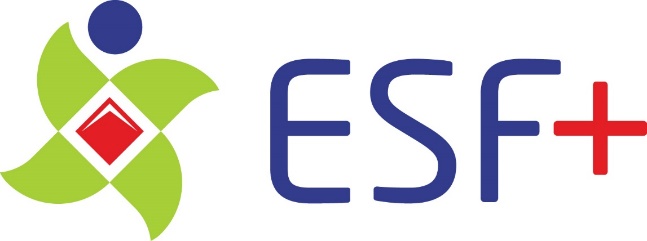 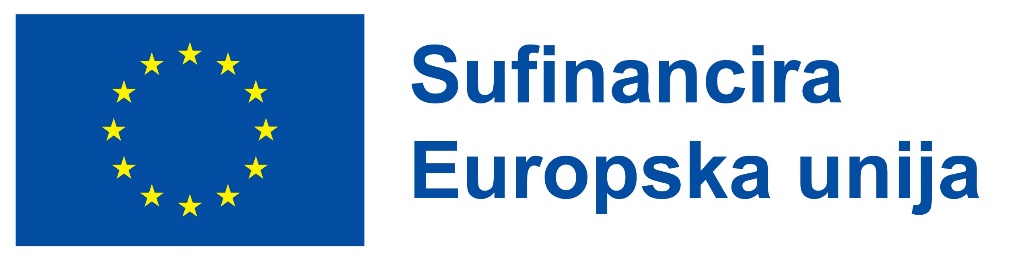 Održivost projekta
Pokazatelj – Broj novouključene djece i mladih u riziku od socijalne isključenosti, djece s teškoćama u razvoju, mladih s invaliditetom te djece i mlađih punoljetnih osoba s problemima u ponašanju u programe sportskih i sportsko-rekreativnih aktivnosti
3 nova pripadnika ciljnih skupina
minimalno 70 treninga u trajanju od minimalno 45 minuta u periodu od godine dana
sudjelovanje u minimalno 60 % predviđenih sati trajanja sportskih i sportsko-rekreativnih aktivnosti
Indikativni vremenski rokovi
Postupak dodjele
Ukoliko projektni prijedlog ne udovoljava pojedinom zahtjevu prihvatljivosti koji je isključujući (dovoljan je jedan kriterij), projektni prijedlog se isključuje iz postupka odabira!
Postupak dodjele
PROCJENA KVALITETE
projektni prijedlozi moraju udovoljiti svim zahtjevima prihvatljivosti projektnih aktivnosti i troškova 
rang-lista projektnih prijedloga 
rezervna lista – projektni prijedlozi koji su zadovoljili minimalni bodovni prag određen u PDP-u, ali prelaze okvir raspoloživih financijskih sredstava

Tijelo nadležno za postupak odabira od Prijavitelja može zahtijevati pojašnjenja u bilo kojoj fazi postupka odabira!
Tijelo nadležno za postupak odabira ima pravo ne prihvatiti projektni prijedlog za financiranje!
Postupak dodjele
ODLUKA O FINANCIRANJU
za projektne prijedloge koji su uspješno prošli faze postupka dodjele bespovratnih sredstava
donosi PT1 (Ministarstvo turizma i sporta) 
objava na mrežnim stranicama ESF+ te obavijest Prijavitelju
Postupak dodjele
UGOVOR O DODJELI BESPOVRATNIH SREDSTAVA
priprema i dostava na potpis u roku od najviše 15 kalendarskih dana od objave Odluke o financiranju

Do trenutka potpisivanja Ugovora, Prijavitelj može povući svoj projektni prijedlog!
Ugovor stupa na snagu danom potpisa posljednje ugovorne strane!
Kriteriji odabira
1. RELEVANTNOST I DOPRINOS OPERACIJE SPECIFIČNIM CILJEVIMA POZIVA 
U kojoj mjeri prijedlog operacije doprinosi zadanim pokazateljima specifičnih ciljeva Poziva?
doprinos pokazatelju SF.3.4.08.07-01 Broj pripadnika ranjive/ih skupine/a koji su sudjelovali u projektnim aktivnostima
broj pripadnika ranjive skupine koji je sudjelovao u projektnim aktivnostima
svaki uključeni pripadnik iznad minimalne vrijednosti se dodatno vrednuje

U kojoj se mjeri prijedlog operacije temelji na realističnoj i primjerenoj analizi potreba ciljnih skupina u okviru lokalnog/regionalnog konteksta?
opis potrebe ciljnih skupina u okviru lokalnog/regionalnog konteksta i korist koja se za njih ostvaruje
Kriteriji odabira
1. RELEVANTNOST I DOPRINOS OPERACIJE SPECIFIČNIM CILJEVIMA POZIVA 
U kojoj mjeri su mjerljivi ishodi (pružene usluge, razvijeni proizvodi) u prijedlogu operacije jasno definirani te odgovarajući u odnosu na identificirane potrebe ciljne skupine/u kojoj mjeri operacija doprinosi navedenim mjerljivim ishodima?
doprinos MI1 Broj provedenih postojećih i/ili unaprijeđenih programa sportskih i sportsko-rekreativnih aktivnosti za ciljne skupine
broj provedenih programa
svaki program iznad minimalne vrijednosti se dodatno vrednuje
doprinos MI2 Broj provedenih edukativnih radionica za podizanje svijesti o važnosti bavljenja sportskim aktivnostima i zdravim životnim navikama
broj provedenih edukacija
svaka edukacija iznad minimalne vrijednosti se dodatno vrednuje
Kriteriji odabira
2. KOHERENTNOST I IZVEDIVOST PLANA PROVEDBE OPERACIJE 
U kojoj je mjeri jasno definiran način provedbe aktivnosti, rokovi, organizacija, zadaci te podjela odgovornosti u provedbi operacije između partnera?
jasan opis načina provedbe svih predviđenih aktivnosti, rokovi, organizacija, zadaci te podjela odgovornosti u provedbi projekta između partnera

U kojoj mjeri je predloženi proračun jasan i relevantan u odnosu na predložene aktivnosti?
jasno razrađene predložene aktivnosti, a proračun projekta dosljedan u odnosu na iste
Kriteriji odabira
3. ODRŽIVOST OPERACIJE NAKON ZAVRŠETKA PROVEDBE
U kojoj mjeri Korisnik/Partner koristi/uključuje ishode/rezultate operacije u svakodnevni rad u utvrđenom razdoblju nakon završetka financiranja operacije?
u projektnoj prijavi naveden je planirani broj novouključenih pripadnika ciljne skupine u programe sportskih i sportsko-rekreativnih aktivnosti
održivost projekta
svaki uključeni pripadnik iznad minimalne vrijednosti se dodatno vrednuje
Kriteriji odabira
4. USKLAĐENOST I DOPRINOS HORIZONTALNIM NAČELIMA
U kojoj mjeri prijedlog operacije sadrži prijedloge konkretnih akcija za ravnopravnost spolova i nediskriminaciju te osiguranje pristupačnosti za OSI?
projektna prijava doprinosi horizontalnim načelima Suzbijanje diskriminacije po svim osnovama i/ili Osiguranje ravnopravnosti žena i muškaraca i promicanje rodne ravnopravnosti i/ili Mjere za osiguravanje pristupačnosti za OSI
5 bodova po horizontalnom načelu
Kriteriji odabira
5. ADMINISTRATIVNI, FINANCIJSKI, ISKUSTVENI I OPERATIVNI KAPACITETI PRIJAVITELJA I UKOLIKO JE PRIMJENJIVO, PARTNERA
U kojoj mjeri osigurano osoblje prijavitelja/partnera imaju nužne stručne kompetencije i kvalifikacije za provedbu predloženih aktivnosti?
jasno opisana stručnost i iskustvo osoblja prijavitelja i/ili partnera za provedbu Projekta

U kojoj mjeri predviđeno partnerstvo osigurava uspješnost provedbe operacije i/ili doprinos ostvarenju specifičnih ciljeva Poziva?
partnerstvo opisano na način da je vidljivo kako osigurava uspješnost provedbe operacije i/ili doprinos ostvarenju specifičnog cilja 1
Postupak prijave
informacije o Pozivu objavljuju se u sustavu eKohezija i na stranici ESF+
prijava putem sustava eKohezija
korisničke upute za sustav eKohezija
jedinstvena referentna oznaka projektnog prijedloga (kod projekta) koju nije moguće mijenjati
povlačenje projektnog prijedlog do potvrde rezultata odabira:
službeni zahtjev za povlačenje, potpisanim od ovlaštene osobe i upućenim nadležnom tijelu PT2
pisana obavijest na tecd@hzz.hr 
podnošenje novog projektnog prijedloga do isteka roka za podnošenje projektnih prijedloga
Obvezna dokumentacija
PAUZA
Odgovori na pitanja
Hvala na pozornosti!